Twin Cities Air Pollution and HealthUrban Air Quality and Health Initiative
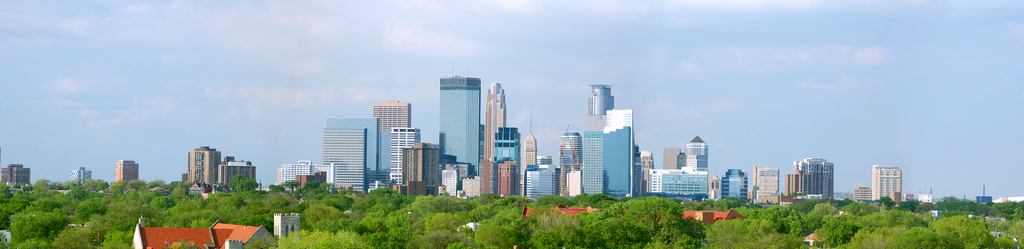 May 2015
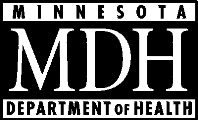 [Speaker Notes: Do not use shading for titles or text]
Legislative Directive
Concern over relationship between air quality and health

2013 Session directs MDH and MPCA to study trends and community impacts

Twin Cities area targeted:
High risk populations
Air quality data available
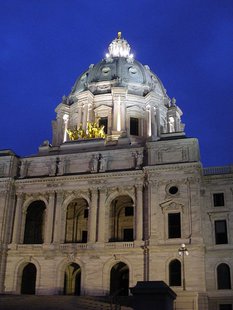 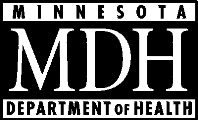 2
Initiative Deliverables
Technical report on air quality and related health hazards
Presents scientific evidence/data
Community Toolkit
Creates a central location for information, data,  and action steps
Health Impact Assessment
Gather community input on air quality issues through an HIA on Green Zones in Minneapolis
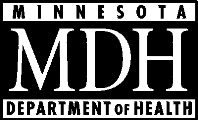 3
State Agency Participants
MPCA Staff
Air Assessment Section
Environmental Justice Coordinator 

MDH Staff
Environmental Surveillance and Assessment Section
Chronic Disease & Environmental Epidemiology Section
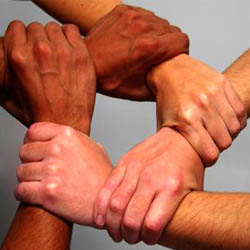 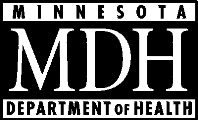 4
[Speaker Notes: Who’s riding? Air Assessment Section – Mary Jean Fenkse, Frank Kohlasch, myself, David Bael, Kristie Ellickson, Greg Pratt, Mary Williams, Dorian Kvale; EJ Coordinator – Ned Brooks

MDH Environmental Surveillance and Assessment Section – Dan Symonik, Kristin Raab, Linden Weiswerda

MDH Chronic Disease & Environmental Epidemiology – Jean Johnson, Chuck Stroebel, Wendy Brunner (asthma staff)

Steering team, comprised of supervisors/managers and other staff from both agencies meet monthly to provide direction to the core team, who work on the deliverables of this initiative that I’ll later describe.]
Health Impact Assessment
Focused on communities in the Twin Cities with the highest burden of poor air quality and poor respiratory health
Inform decision-makers about the effects of policies on the health of people 
Makes specific recommendations to improve health outcomes
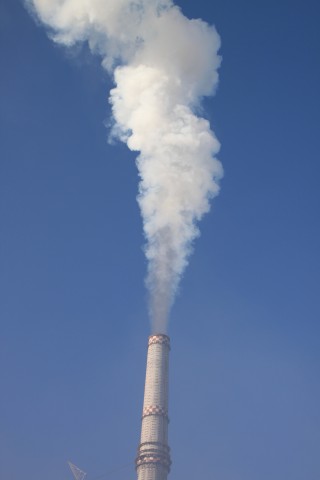 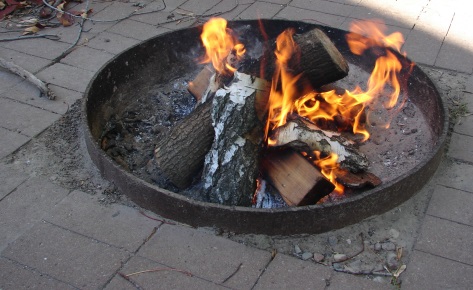 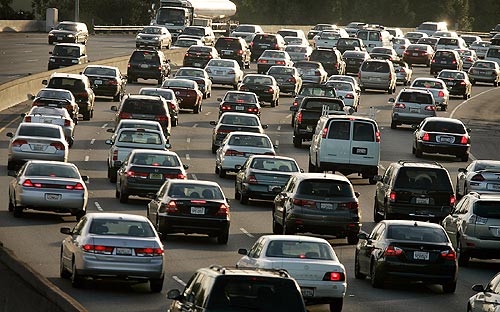 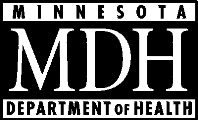 5
[Speaker Notes: Health Impact Assessment
Process used by organizations and community groups to provide decision-makers with information about how any policy, program or project may affect the health of people. Considers many factors as guided by community input regarding the pathways and )

MDH is working with Nexus Community Partners to provide HIA assistance through a sole-source contract. Re-grantor, rather than RFP, to communities in E. St. Paul, North Minneapolis or South Minneapolis.]
Assessment of Risks
Used GIS to overlap risk layers and estimate vulnerability score in determining HIA study area
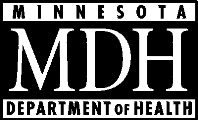 6
Assessment of Risks
Used GIS to overlap risk layers and estimate vulnerability score in determining HIA study area
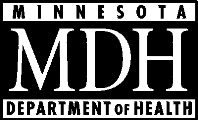 7
Funding Process
Contract issuedfor HIA Funds
Funds re-grantedinto smaller amounts
to multiple organizations
8
HIA Partners
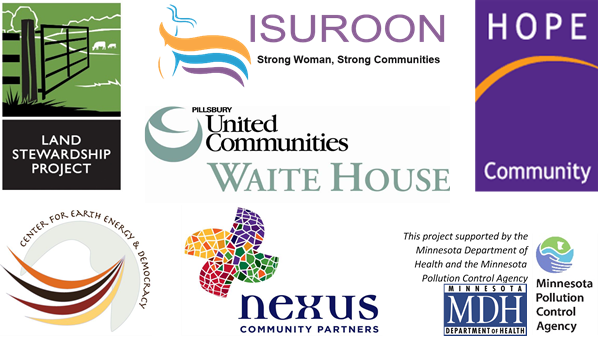 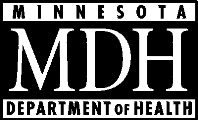 9
Community Engagement Model
Meetings held in the community
Inclusive rather than competitive
Funding provided, though not much
Decisions by consensus
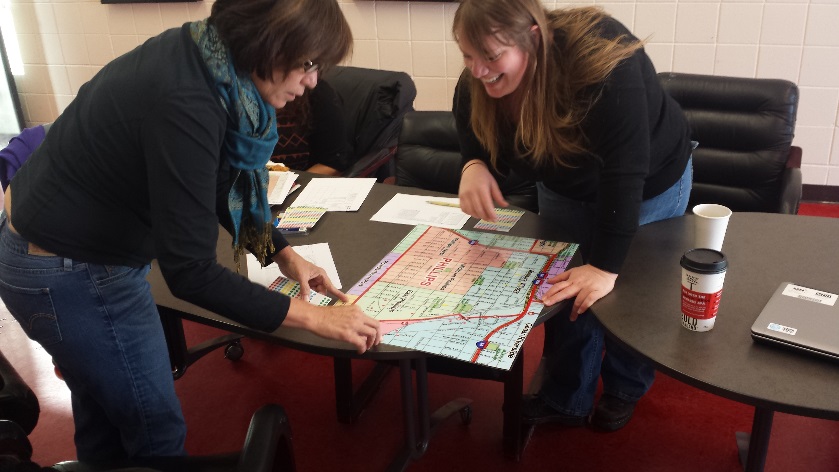 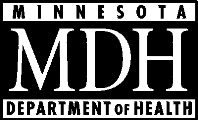 10
HIA on Minneapolis Green Zones
Target public and private investment in neighborhoods with the highest levels of pollution and environmental degradation
Ensure environmental justice included in plans
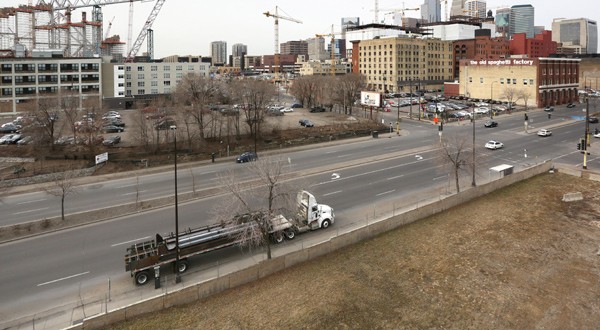 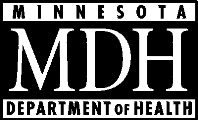 11
Primary Issues Examined by HIA
Healthy Air Quality
Ozone and PM2.5 primary contaminants 
Greater impacts to elderly, children, poor, unhealthy
Affordable, Safe, Quality Housing
City code enforcement 
Healthy Home = dry, clean, pest-free, ventilated, safe, contaminant free, maintained
Energy Justice/Equity
Residential Energy Use
Local economic impact and opportunity
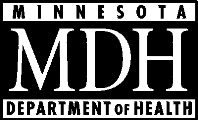 12
Next Steps
Community partners will keep meeting and pursue additional funding to continue the collaboration
Encourage Minneapolis to create Green Zone
Continue to address health inequities
More state agency collaboration
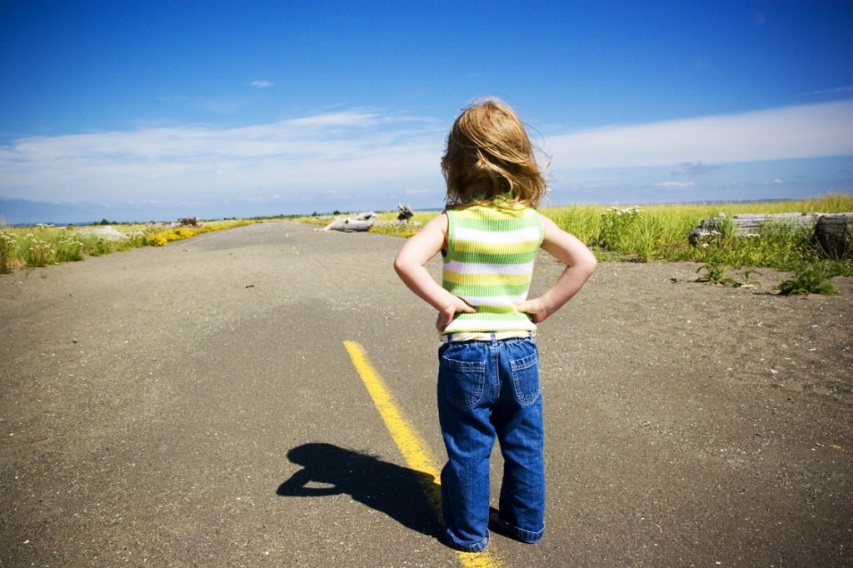 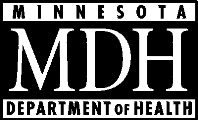 13
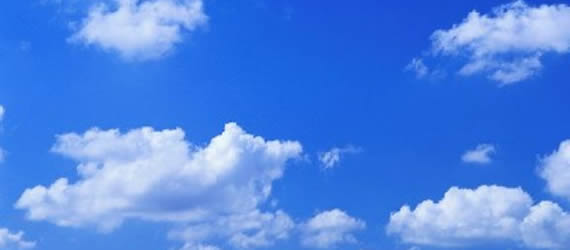 Conclusions
Actively engaging impacted communities takes time, but results in a better solution

Green Zones can help mitigate environmental hazards and inequities

Air pollution impacts mirror established health disparities
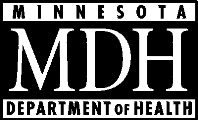 14
Contact Information
Linden Weiswerda
Principal Planner
Climate & Health Program
Minnesota Department of Health
651-201-4924
linden.weiswerda@state.mn.us
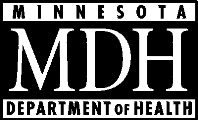 15